ETERNALISM MODULE 03
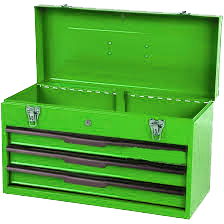 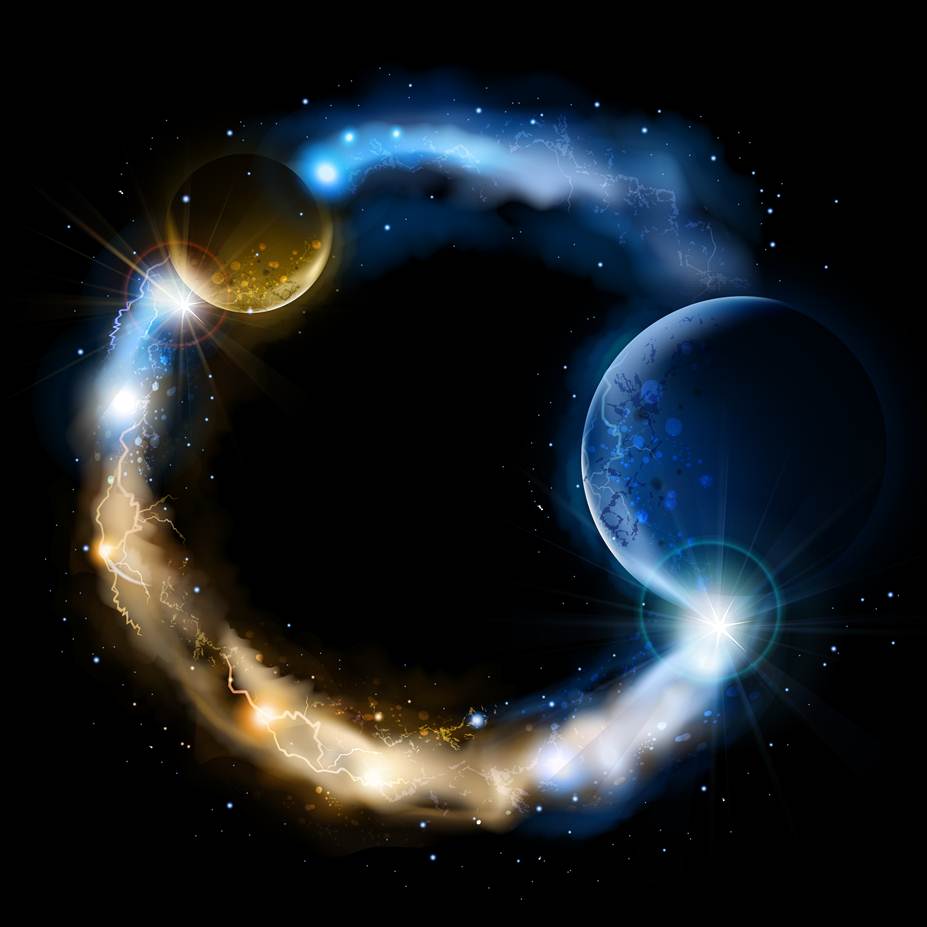 Tools
Abide 
and 
Abound
Chapter 3: Thinking Systematically
Chapter 4: Primacy
Chapter 5: Philosophical Checkup
©ChristianEternalism.com
1
5 Branches of Philosophy
Metaphysics = The study of existence.
Origin: From the Greek metá "after" or "beyond“ + physiká “physics”
Epistemology = The study of human knowledge.
Origin: From the Greek epistēmē “knowledge” + logos “word”
Ethics = The study of human conduct.
Origin: From the Greek ethos “habit"
Politics = The study of relations between humans in society.
Origin: From the Greek politikos “citizen"
Aesthetics = The study of beauty.
Origin: From the Greek aisthetikos “sense perception"
©ChristianEternalism.com
2
5 Branches of Philosophy
President Brigham Young: “Well, then, we ought, in the first place, to train ourselves to believe correctly, to think correctly [Epistemology], and to practice correctly [Ethics], and instill correct principles into the minds of the rising generation [Politics].” (Journal of Discourses 13:250)
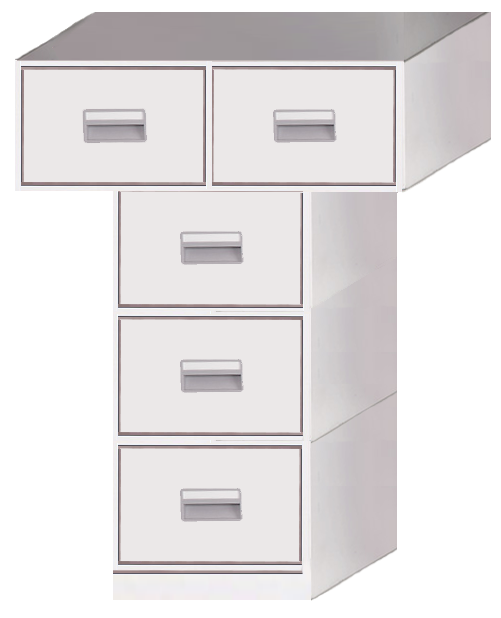 Aesthetics
Politics
X is Just
X is Beautiful
Ethics
X is Good
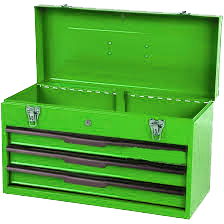 Epistemology
=
X is True
Metaphysics
X is Real
©ChristianEternalism.com
3
Politics
BUILDING PHILOSOPHY MAN
Component Hierarchy of Facts
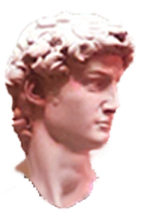 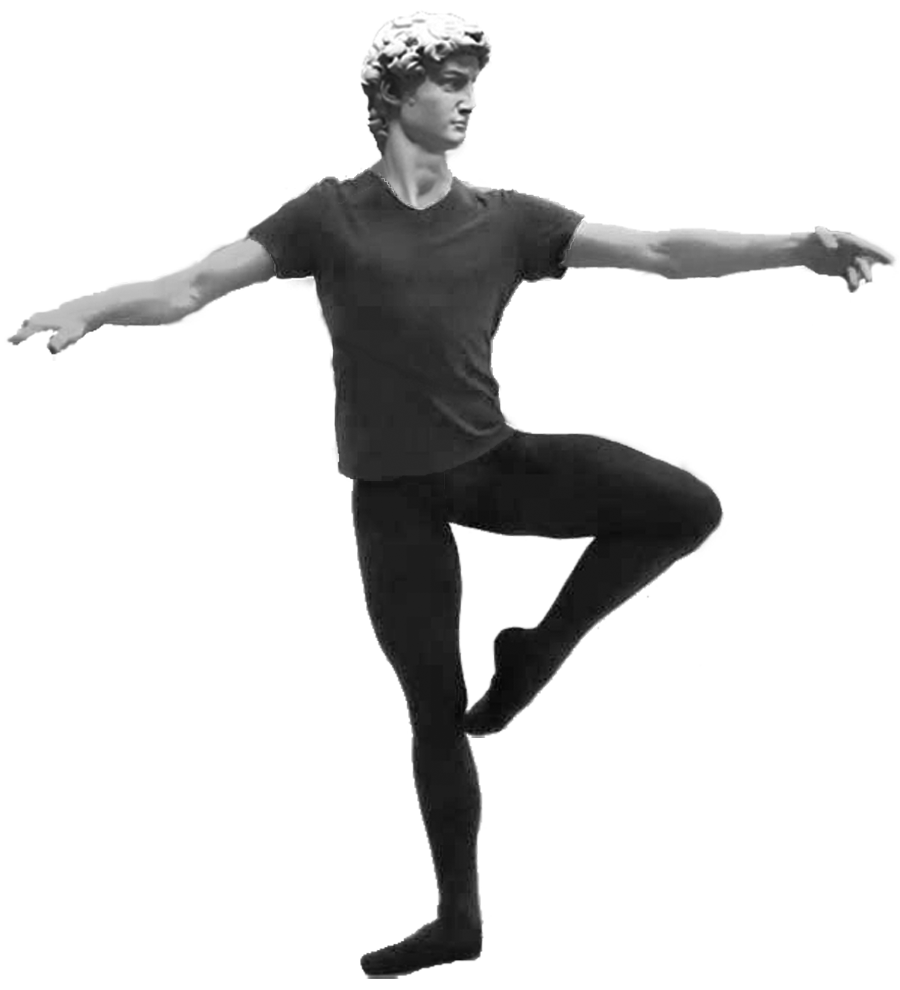 CONCEPTUAL NATURE OF MAN
REASON, UNIT ECONOMY
AESTHETICS
“X is Beautiful”
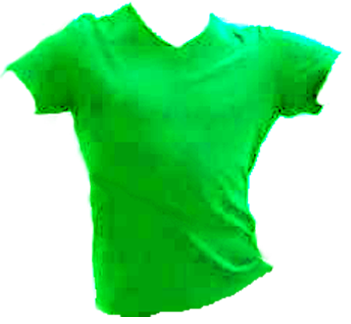 POLITICS
“X is Just”
AESTHETICS: CELEBRATED FACTS
CREATING
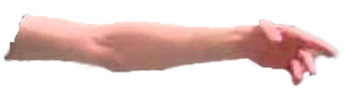 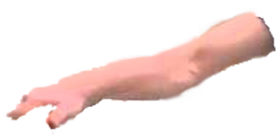 POLITICS: PROTECTED FACTS 
GOVERNING
VALUE ETHICS
“X is Good”
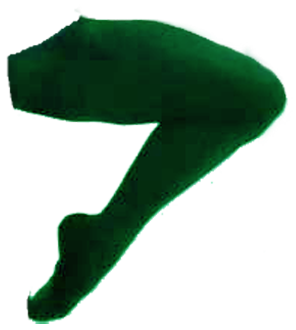 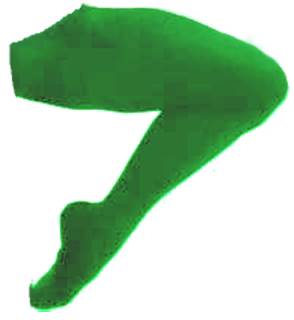 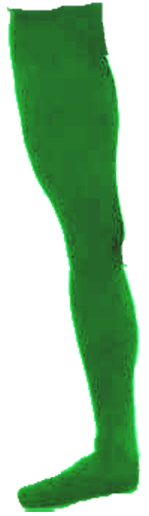 ETHICS: PURSUED FACTS 	
VALUING, ACTING, DESIRING
METAPHYSICS
“X is Real”
EPISTEMOLOGY: DISCOVERED FACTS 
KNOWING
EPISTEMOLOGY
“X is True”
METAPHYSICS: SELF-EXISTING FACTS 
BEING
AXIOMS: SELF-EVIDENT FACTS
AXIOMS
©ChristianEternalism.com
4
Eternal
Kingdoms
POLITICS
Eternal
Lives
Eternal
Truths
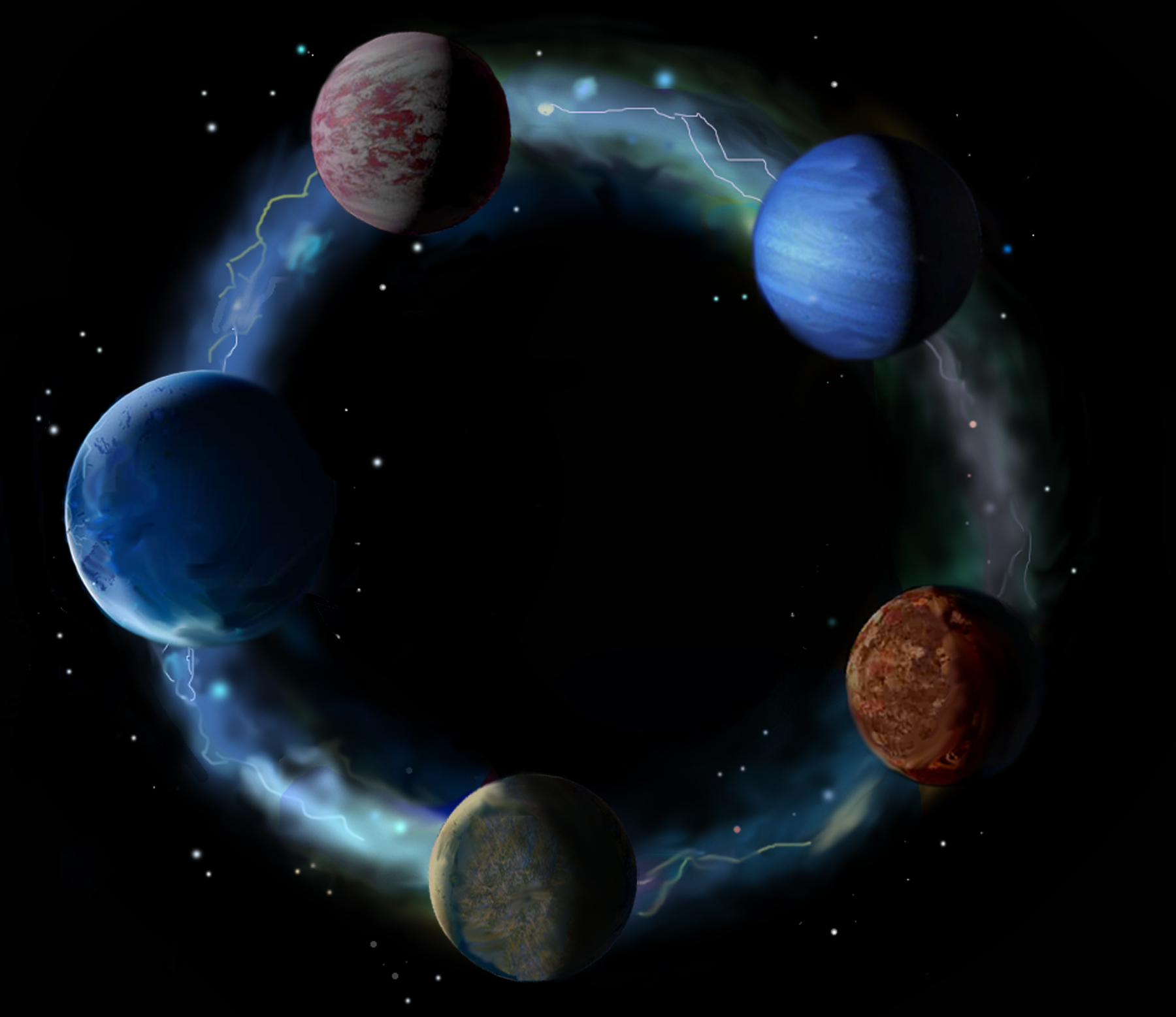 AESTHETICS
Eternal
Laws
2
Eternal
Creations
METAPHYSICS
VALUE 
ETHICS
EPISTEMOLOGY
3
Which Make   
Possible
We start here with the nature of existence and God
Which Give
Rise To
The Five
Within The 
Dominion of
E’s of
1
Eternalism
Organized In
Accordance With
4
ETERNAL ROUND
Amidst the
 Glory of
All truth interconnected into one complete whole
5
©ChristianEternalism.com
5
GOSPEL PRIMACY ISSUES
Putting First Things First
Primacy: The state or position of being ‘prime’ or first in order, rank, importance, or authority; the first or chief place; pre-eminence, precedence, superiority. (Oxford Dictionary)
Which Has
Primacy the Cart
or the Horse?
Horse


Cart
Cart

Horse
Tier 1

Tier 2
Tier 1

Tier 2
Practical
Impractical
Impractical
Which Has
Primacy the Shoes
or the Socks?
Shoes


Socks
Socks


Shoes
Tier 1

Tier 2
Tier 1

Tier 2
Practical
©ChristianEternalism.com
6
GOSPEL PRIMACY ISSUES
All Else

K of God
K of God

All Else
Putting First Things First: RELIGIOUS REALM
Matthew 6:33: “Seek ye first the kingdom of God, and his righteousness; and [then] all these things shall be added unto you.”
Which has primacy
the Kingdom of 
God or all else?
K of God


All Else
All Else

K of God
Tier 1

Tier 2
Tier 1

Tier 2
True Piety
Idolatry
Willful
Alma 42:25: “What, do ye suppose that mercy can rob justice? I say unto you, Nay; not one whit. If so, God would cease to be God.”
Which has primacy 
justice or mercy?
Justice


Mercy
Mercy


Justice
Tier 1

Tier 2
Tier 1

Tier 2
Lawful
©ChristianEternalism.com
7
EXAMPLES
Note that the companion primacy word is sometimes out of order, sometimes hidden.
FIRST
Matthew 6:33 “Seek ye first the kingdom of God, and his righteousness; and [then] all these things shall be added unto you.”
D&C 11:5 “Therefore, if you will ask of me [then] you shall receive; if you will knock [then] it shall be opened unto you.”
IF
D&C 11:21 “Seek not to declare my word, but first seek to obtain my word, and then shall your tongue be loosed; then, if you desire, you shall have my Spirit and my word, yea, the power of God unto the convincing of men.
NOT
THEN
D&C 6:7 “Seek not for riches but [first] for wisdom, and behold, [then] the mysteries of God shall be unfolded unto you, and then shall you be made rich. Behold, he that hath eternal life is rich.
©ChristianEternalism.com
8
4
1
2
3
Cart / Horse
Shoes / Socks
Justice / Mercy
K of God / All Else
(Name)
Shoes

Socks
Socks

Shoes
K of God

All Else
All Else

K of God
Mercy

Justice
Justice

Mercy
Cart

Horse
Horse

Cart
(Date)
Alma 42:25: “What, do ye suppose that mercy can rob justice? I say unto you, Nay; not one whit. If so, God would cease to be God.”
Impractical
Impractical
Willfulness
Idolatry
5
6
7
8
Spiritual / Temporal
Faith / Miracles
Body / Spirit
Sabbath / Man
Matthew 6:33: “Seek ye first the kingdom of God, and his righteousness; and all these things shall be added unto you.”
Man

Sabbath
Spiritual

Temporal
Temporal

Spiritual
Sabbath

Man
Body

Spirit
Spirit

Body
Faith

Miracle
Miracle

Faith
9
10
11
12
God / Reality
Reason / Faith
Revelation / Observation
Heart / Mind
Revelation

Observation
Observation

Revelation
Heart

Mind
Mind

Heart
God

Reality
Reality

God
Reason

Faith
Faith

Reason
13
14
15
16
Others / Self
Life / Love
Right / Good
Happiness / Duty
Love

Life
Others

Self
Self

Others
Good

Right
Right

Good
Life

Love
Happiness

Duty
Duty

Happiness
©ChristianEternalism.com
9
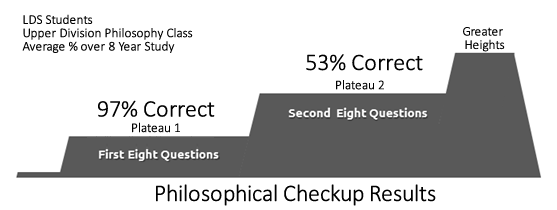 President Kimball: “We [Latter-day Saints] have paused on some plateaus long enough … We have been diverted, at times, from fundamentals on which we must now focus in order to move forward as a person or as a people.
10
©ChristianEternalism.org
4
1
2
3
Cart / Horse
Shoes / Socks
Justice / Mercy
K of God / All Else
(Name)
Shoes

Socks
Socks

Shoes
K of God

All Else
All Else

K of God
Mercy

Justice
Justice

Mercy
Cart

Horse
Horse

Cart
(Date)
Alma 42:25: “What, do ye suppose that mercy can rob justice? I say unto you, Nay; not one whit. If so, God would cease to be God.”
Impractical
Impractical
Willfulness
Idolatry
5
6
7
8
Spiritual / Temporal
Faith / Miracles
Body / Spirit
Sabbath / Man
Matthew 6:33: “Seek ye first the kingdom of God, and his righteousness; and all these things shall be added unto you.”
Man

Sabbath
Spiritual

Temporal
Temporal

Spiritual
Sabbath

Man
Body

Spirit
Spirit

Body
Faith

Miracle
Miracle

Faith
2 Nephi 9:39: “Remember, to be carnally-minded is death, and to be spiritually-minded is life eternal.
Worldliness
Perversion
Adulterous
Carnally Minded
9
9
10
10
11
11
12
12
God / Reality
Reason / Faith
Revelation / Observation
Heart / Mind
1 John 2:15: “Love not the world, neither the things that are in the world…”
Revelation

Observation
Observation

Revelation
Heart

Mind
Mind

Heart
God

Reality
Reality

God
Reason

Faith
Faith

Reason
Mark 2:27: “And he said unto them, The sabbath was made for man, and not man for the sabbath”
EPISTEMOLOGY
EPISTEMOLOGY
EPISTEMOLOGY
METAPHYSICS
13
13
14
14
15
15
16
16
Others / Self
Life / Love
Right / Good
Happiness / Duty
D&C 63:9 “But, behold, faith cometh not by signs, but signs follow those that believe. …an evil and adulterous generation seeketh after a sign (Matt. 12:38)”
Love

Life
Others

Self
Self

Others
Good

Right
Right

Good
Life

Love
Happiness

Duty
Duty

Happiness
ETHICS
ETHICS
ETHICS
ETHICS
©ChristianEternalism.com
11
Questions?
12
©ChristianEternalism.org